СПЛОШНОЕ ФЕДЕРАЛЬНОЕ СТАТИСТИЧЕСКОЕ НАБЛЮДЕНИЕ ЗА  ДЕЯТЕЛЬНОСТЬЮ СУБЪЕКТОВ МАЛОГО И СРЕДНЕГО ПРЕДПРИНИМАТЕЛЬСТВА ПО ИТОГАМ ЗА 2020 ГОД
ЦЕЛИ И ЗАДАЧИ СТАТИСТИЧЕСКОГО НАБЛЮДЕНИЯ
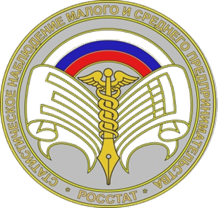 ДЛЯ ГОСУДАРСТВАРеальная оценка уровня развития малого и среднего бизнеса. Корректировка существующих и разработка новых программ государственной поддержки сектора экономики в целях создания максимально комфортного бизнес-климата в стране.
ДЛЯ МАЛОГО И СРЕДНЕГО БИЗНЕСАОценка на основе опубликованных данных, незанятых ниш в бизнесе, получение представления о дальнейшем развитии, расширение партнерских связей и направлений деятельности. Получение дополнительной государственной поддержки.
СБОР ДАННЫХ ОТ МАЛЫХ ПРЕДПРИЯТИЙ И ИНДИВИДУАЛЬНЫХ ПРЕДПРИНИМАТЕЛЕЙ — ДО 1 АПРЕЛЯ 2021 ГОДАПУБЛИКАЦИЯ ПРЕДВАРИТЕЛЬНЫХ ИТОГОВ — ДЕКАБРЬ 2021 Г., ОКОНЧАТЕЛЬНЫХ — ИЮНЬ 2022 Г.
ОБЪЕКТЫ НАБЛЮДЕНИЯ
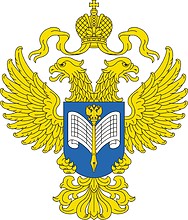 РОССТАТ
СРЕДНИЕ ПРЕДПРИЯТИЯ
Численность работников - до 250 человек
Ограничение по доходу от предпринимательской деятельности – 2 млрд. рублей в год
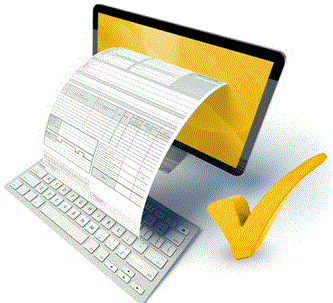 Отчет в обычном порядке в Башкортостанстат
СБОР ДАННЫХ ОТ РЕСПОНДЕНТОВ
ПРОВЕРКА ДОСТОВЕРНОСТИ ПОЛУЧЕННЫХ СВЕДЕНИЙ
ПОДВЕДЕНИЕ ИТОГОВ
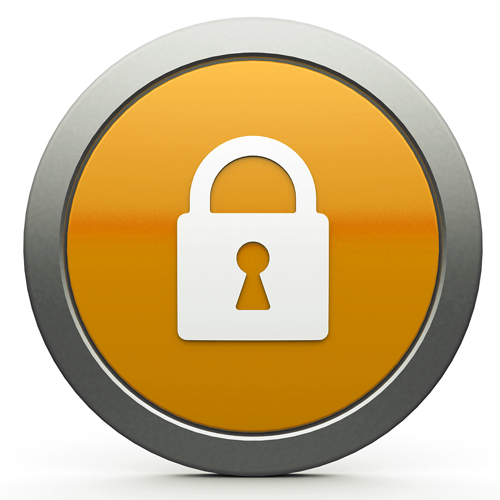 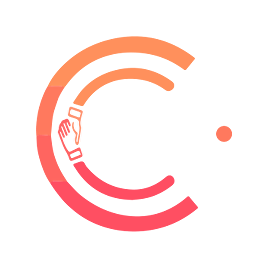 Обеспечение респондентов
бланками форм и разъяснения порядка заполнения
МАЛЫЕ ПРЕДПРИЯТИЯ
Численность работников для малых – до 100 человек для микро – до 15 человек
Ограничение по доходу от предпринимательской деятельности  для малых –  800 млн. рублейдля микро –  120 млн.рублей в год
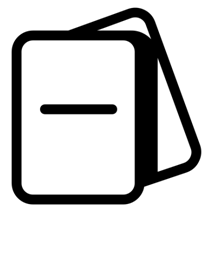 Заполнение формы и отправка в Башкортостанстат
ЗАЩИТА ИНФОРМАЦИИ
ОБЕЗЛИЧЕННОСТЬ ДАННЫХ
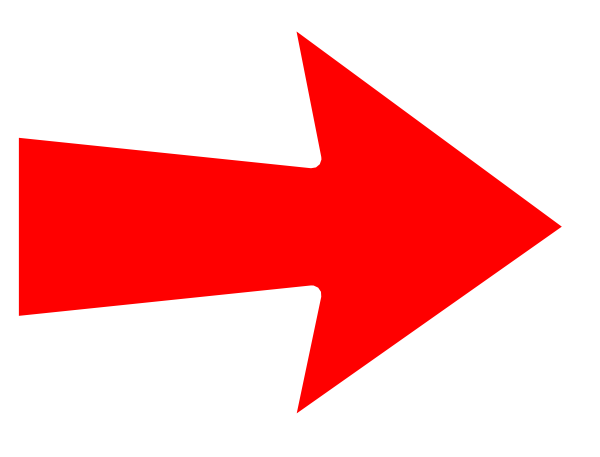 ГАРАНТИРУЕТСЯ ПОЛНАЯ КОНФИДЕНЦИАЛЬНОСТЬ ДАННЫХ, ЗАЩИТА ИНФОРМАЦИИ, ПРЕДОСТАВЛЕННОЙ РЕСПОНДЕНТАМИ
№ МП-сп
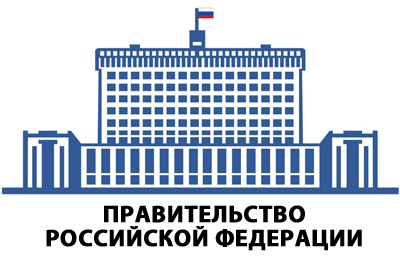 Заполнение формы и отправка в Башкортостанстат
НЕТ ПЕРЕДАЧИ
В органы исполнительной власти, налоговую службу, другие госорганы и контролирующие организации
ИНДИВИДУАЛЬНЫЕ ПРЕДПРИНИМАТЕЛИ
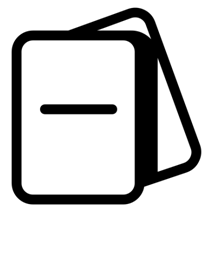 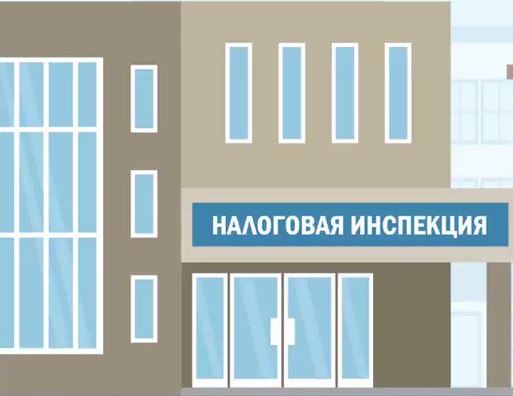 № 1-Предприниматель
ОТСУТСТВИЕ ФИСКАЛЬНОГО ХАРАКТЕРА
Государственные предприятия не могут относится к субъектам малого и среднего предпринимательства
Участие в наблюдении в соответствии с действующим законодательством ОБЯЗАТЕЛЬНО!
ПОРЯДОК ПРОВЕДЕНИЯ СПЛОШНОГО ФЕДЕРАЛЬНОГО СТАТИСТИЧЕСКОГО НАБЛЮДЕНИЯ ЗА  ДЕЯТЕЛЬНОСТЬЮ СУБЪЕКТОВ МАЛОГО И СРЕДНЕГО ПРЕДПРИНИМАТЕЛЬСТВА ПО ИТОГАМ ЗА 2020 ГОД
СБОР ДАННЫХ ОТ МАЛЫХ ПРЕДПРИЯТИЙ И ИНДИВИДУАЛЬНЫХ ПРЕДПРИНИМАТЕЛЕЙ — ДО 1 АПРЕЛЯ 2021 ГОДА
СРЕДНИЕ ПРЕДПРИЯТИЯ ОТЧИТЫВАЮТСЯ В ОБЫЧНОМ ПОРЯДКЕ
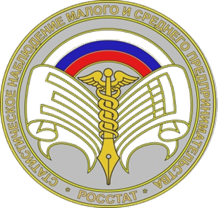 РОССТАТ ИНТЕРЕСУЕТ
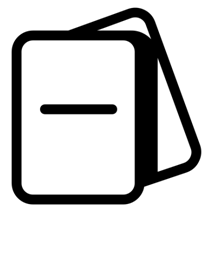 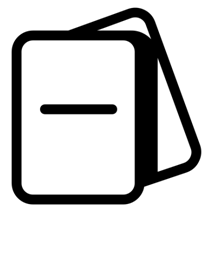 ФАКТИЧЕСКИЙ АДРЕС БИЗНЕСА
ВИД ДЕЯТЕЛЬНОСТИ
РАЗМЕРЫ ВЫРУЧКИ
СТОИМОСТЬ И СОСТАВ ОСНОВНЫХ СРЕДСТВ
РАЗМЕРЫ ИНВЕСТИЦИЙ В ОСНОВНОЙ КАПИТАЛ
КОЛИЧЕСТВО РАБОТНИКОВ И НАЧИСЛЕННАЯ ЗАРАБОТНАЯ ПЛАТА
1-Пр
МП-сп
№ 1-Предприниматель«Сведения о деятельности индивидуального предпринимателя за 2020 год» - для индивидуальных предпринимателей
№ МП-сп«Сведения об основных показателях деятельности малого предприятия за 2020 год» - для малых предприятий
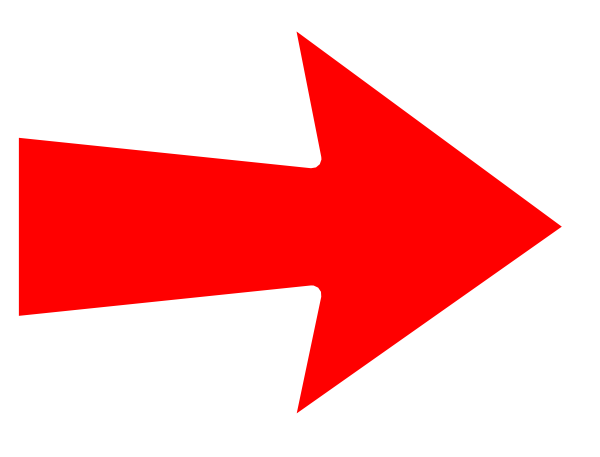 ФОРМЫ СПЛОШНОГО НАБЛЮДЕНИЯ РАЗМЕЩЕНЫ НА САЙТАХ:
РОССТАТ                          https://rosstat.gov.ru/small_business
БАШКОРТОСТАНТСТАТ https://bashstat.gks.ru/Results_monitoringSnMP
НЕТ ПЕРЕДАЧИ
В органы исполнительной власти, налоговую службу, другие госорганы и контролирующие организации
СВЕДЕНИЯ МОГУТ БЫТЬ НАПРАВЛЕНЫ
ПО ПОЧТЕ
На бумажном носителе
WEB-СБОР
ЧЕРЕЗ ОПЕРАТОРОВ ЭЛЕТРОННОГО ДОКУМЕНТООБОРОТА;
ЧЕРЕЗ САЙТ БАШКОРТОСТАНСТАТА;
ПО ЭЛЕКТРОННОЙ ПОЧТЕ;
ПО ПОЧТЕ.
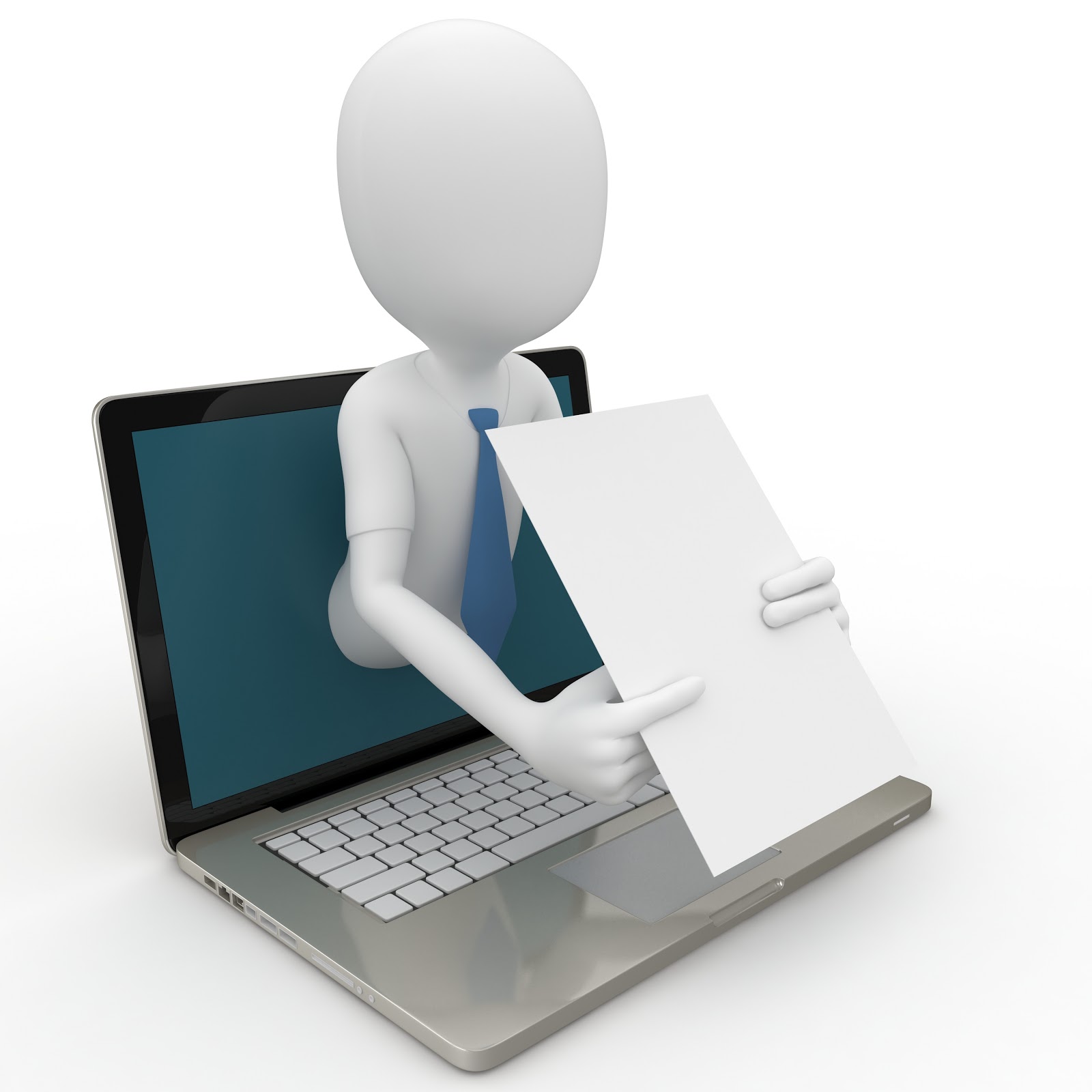 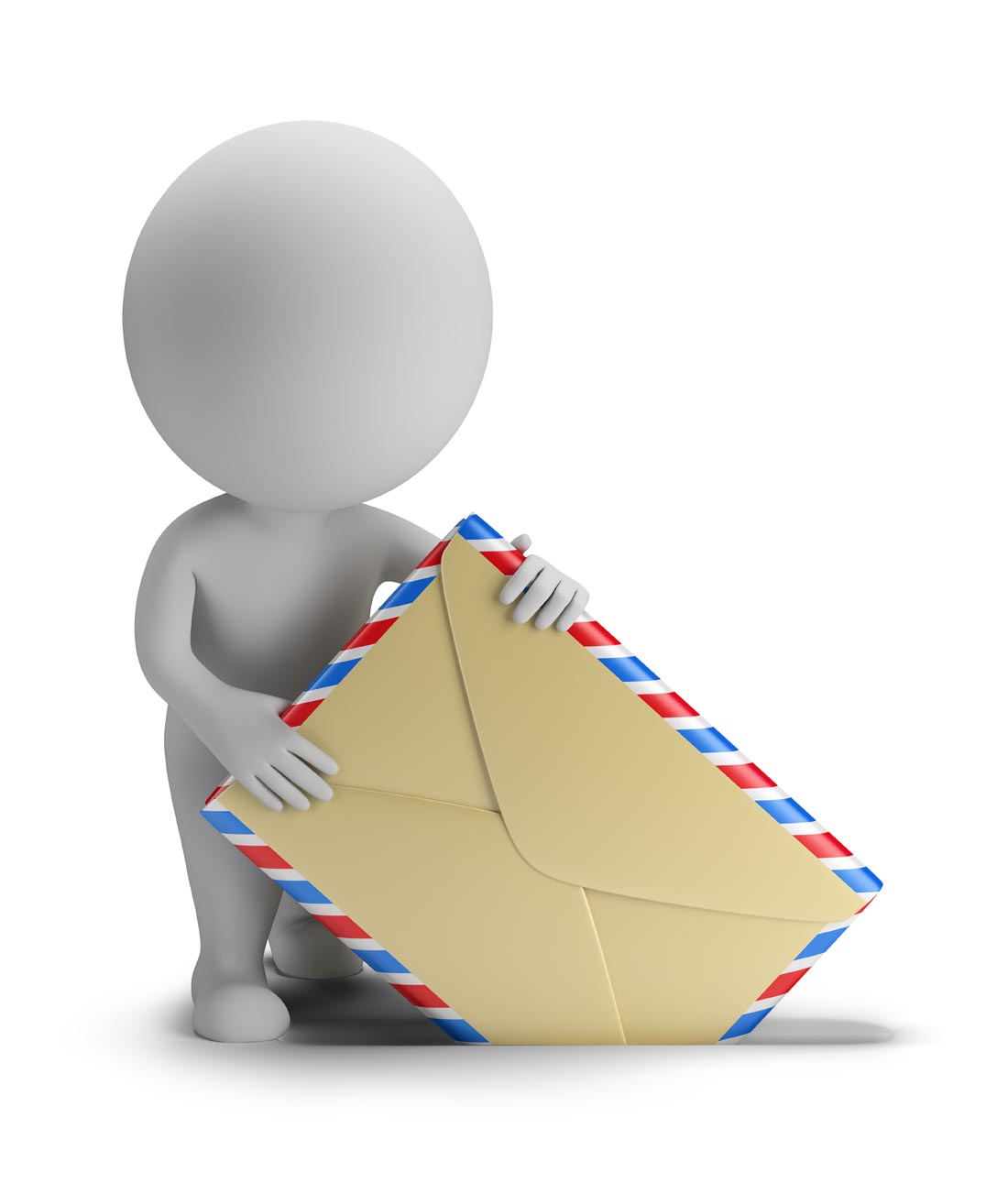 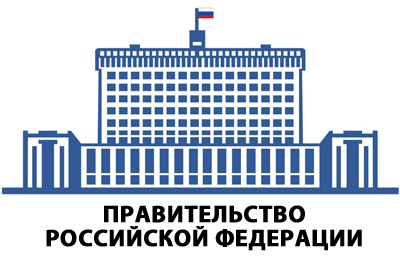 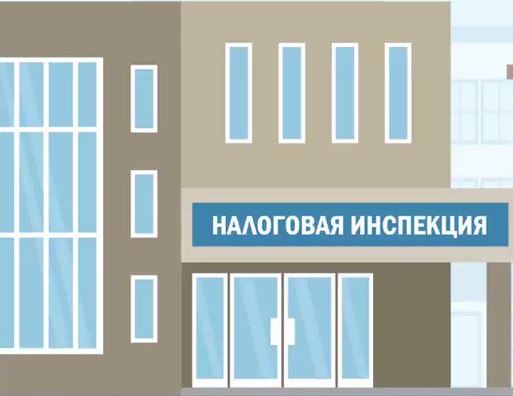 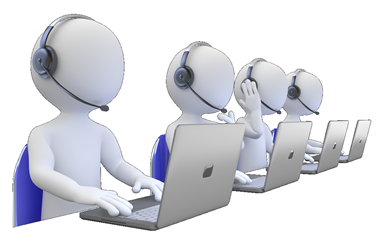 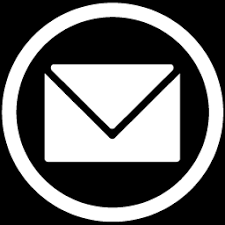 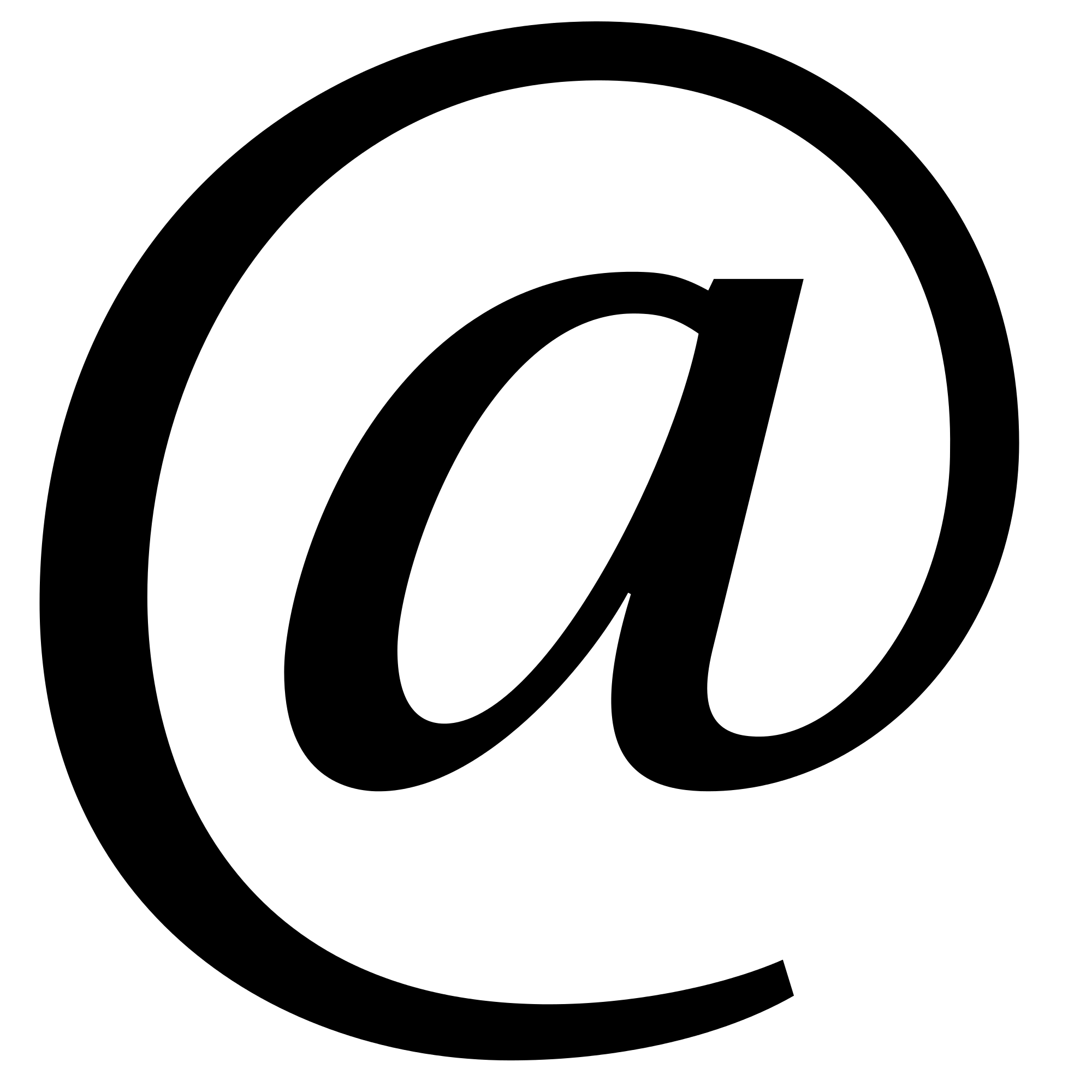 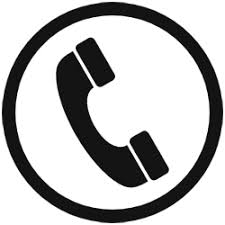 ОТСУТСТВИЕ ФИСКАЛЬНОГО ХАРАКТЕРА
ПУБЛИКАЦИЯ ПРЕДВАРИТЕЛЬНЫХ ИТОГОВ — ДЕКАБРЬ 2021 Г., ОКОНЧАТЕЛЬНЫХ — ИЮНЬ 2022 Г.
Участие в сплошном наблюдении обязательно для всех малых предприятий и индивидуальных предпринимателей. Уклонение от участия влечет наложение штрафа. При этом после уплаты штрафа респонденту все равно необходимо предоставить информацию в органы государственной статистики.